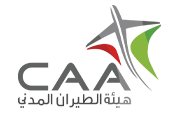 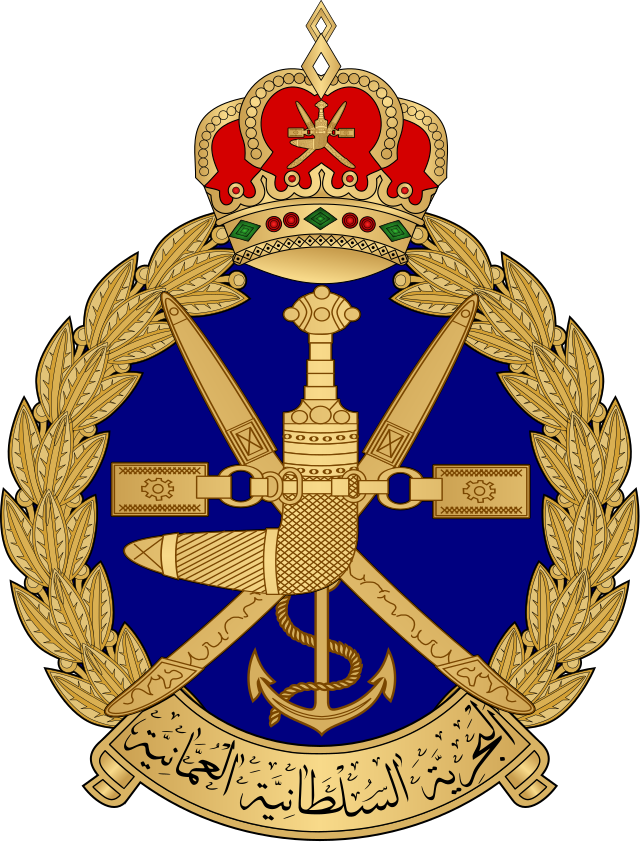 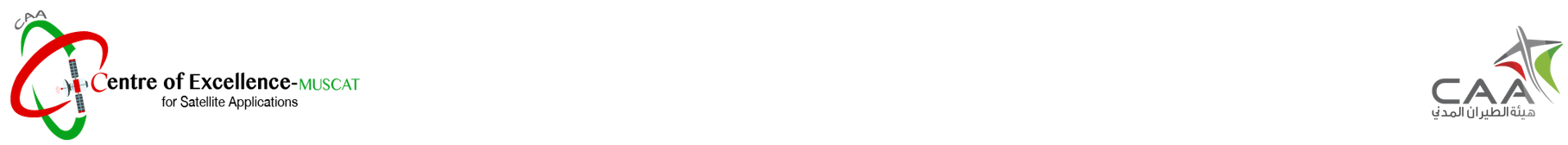 Standard Weather Parameters
Marine Meteorological Course for Royal Oman Navy
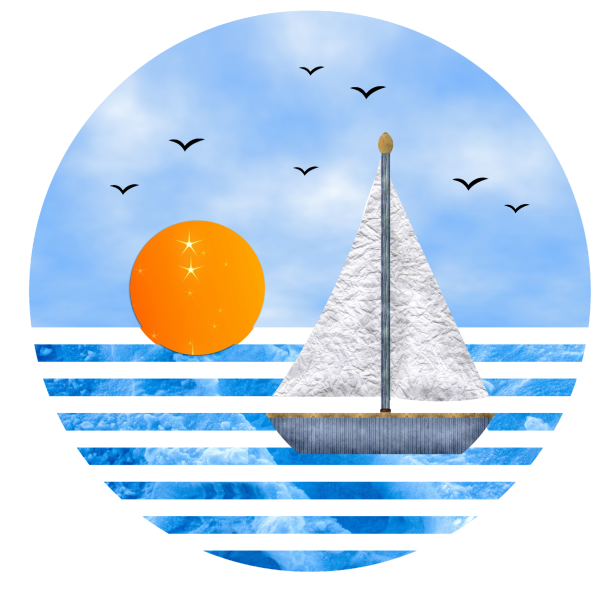 Content creator: Afada Al Hubaishi- Meteorologist
Lecturer: Moza Al Marhoobi - Meteorologist
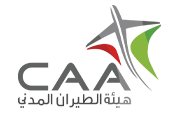 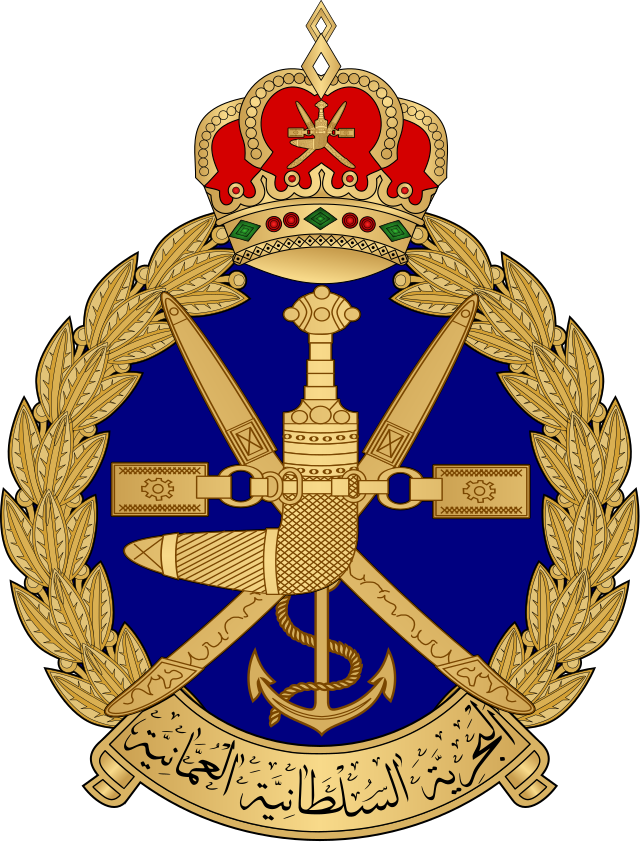 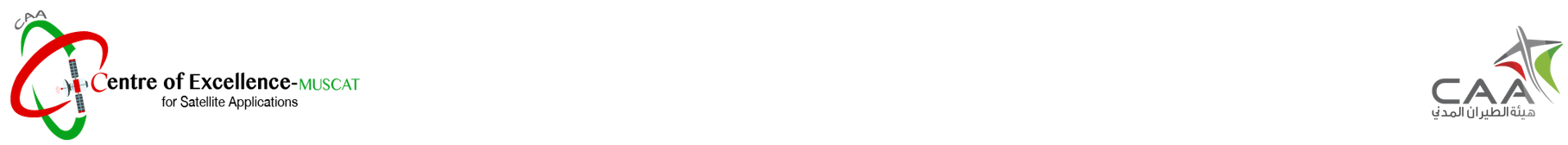 WHAT IS WEATHER & CLIMATE?
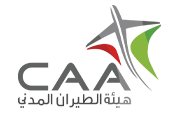 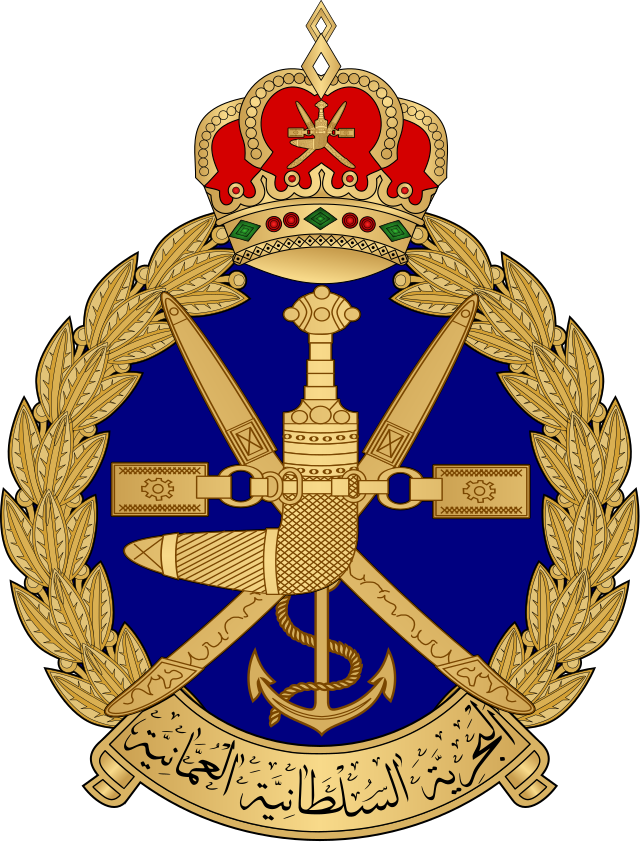 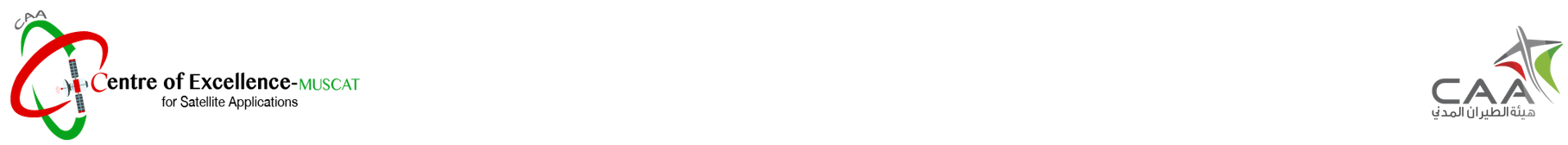 MAIN DUTIES OF A MET SERVICES?
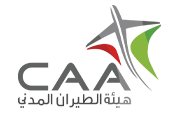 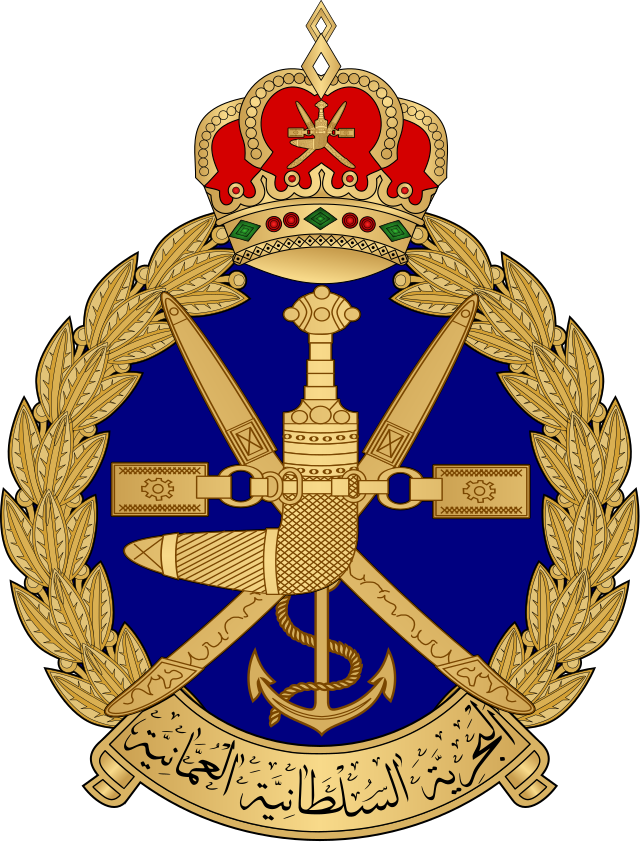 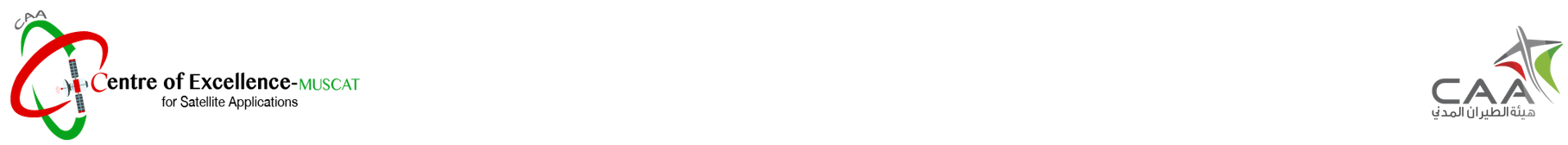 WE CANNOT SEE AIR
SO WHAT CAN WE MEASURE?
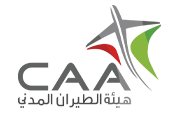 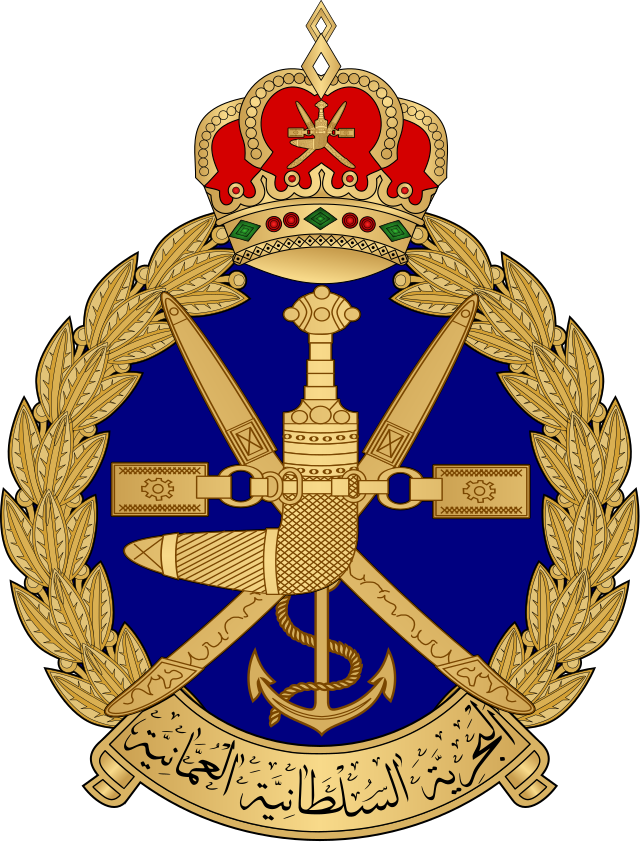 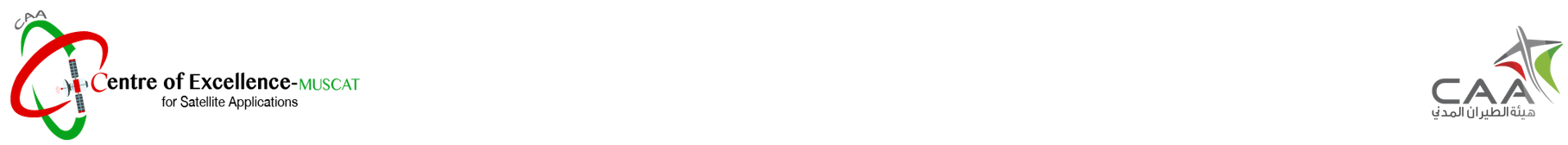 Air Pressure
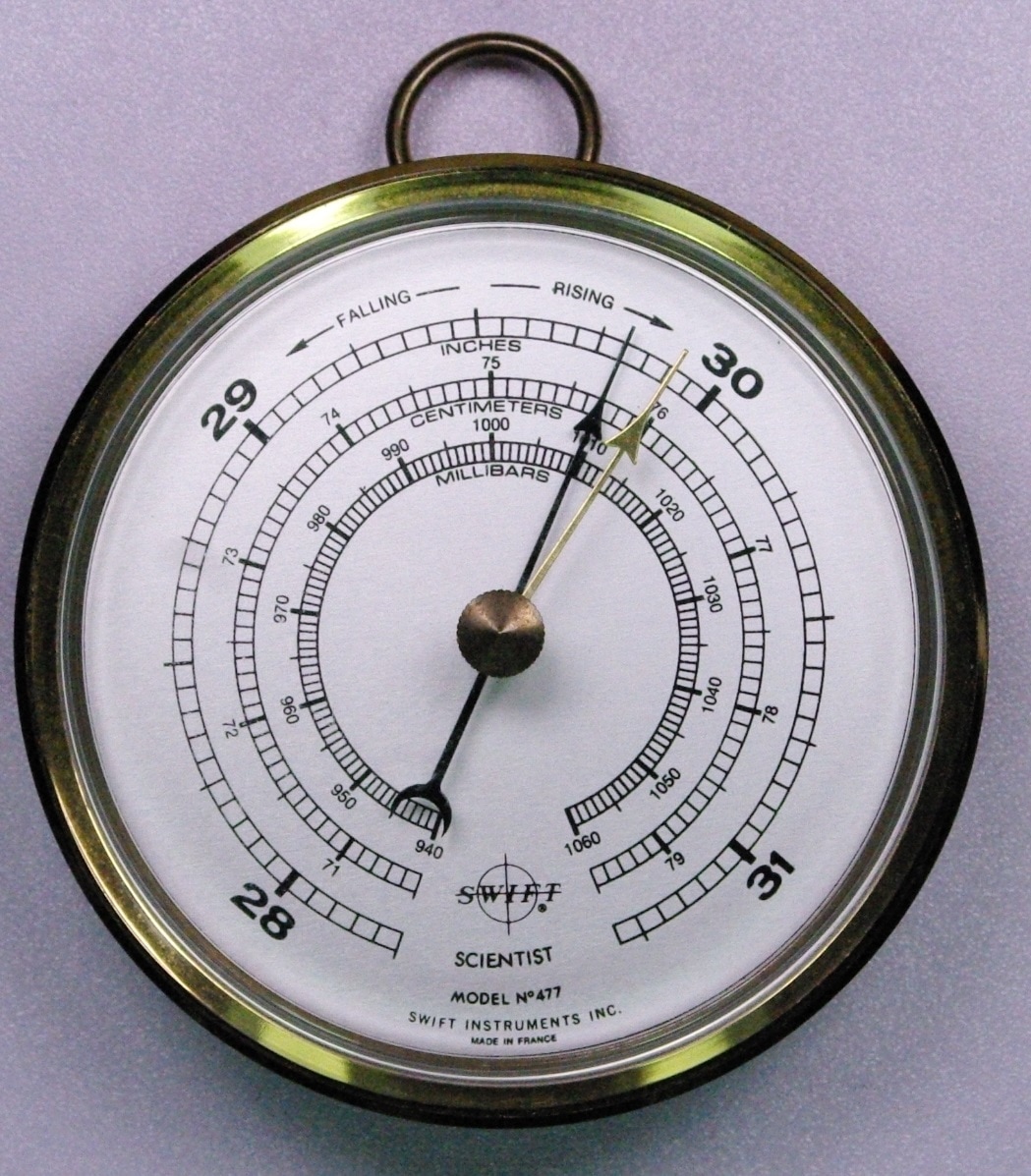 Air molecules push down on objects (Air Weight).

How to obtain it:
Barometers
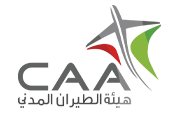 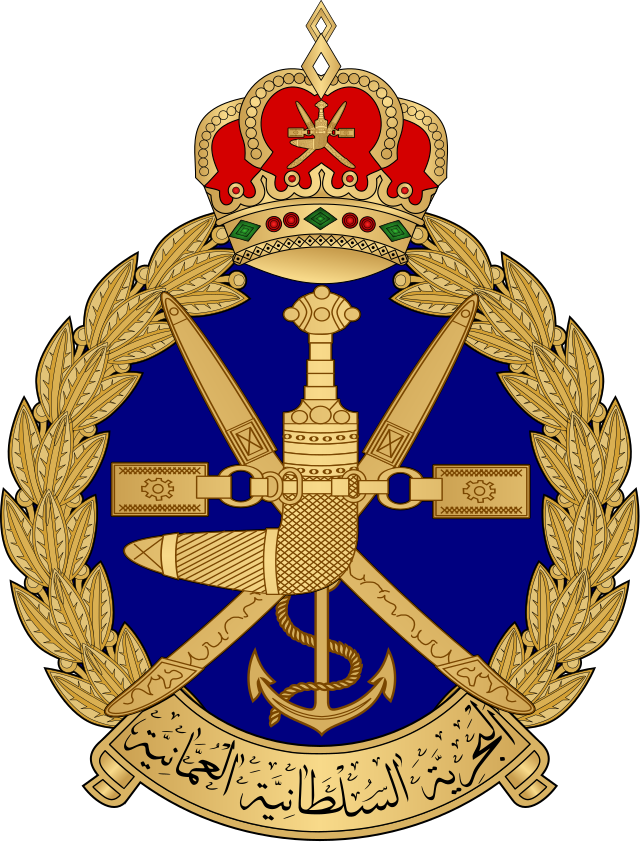 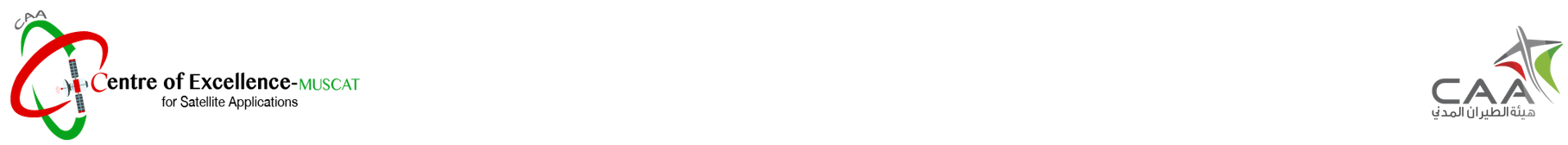 Wind Direction and Speed
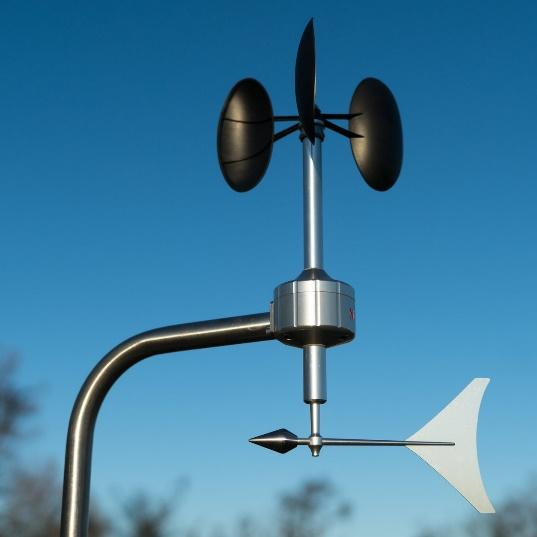 The natural movement of Air.

How to obtain it:
Anemometer
Vane
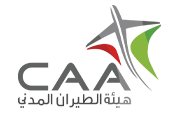 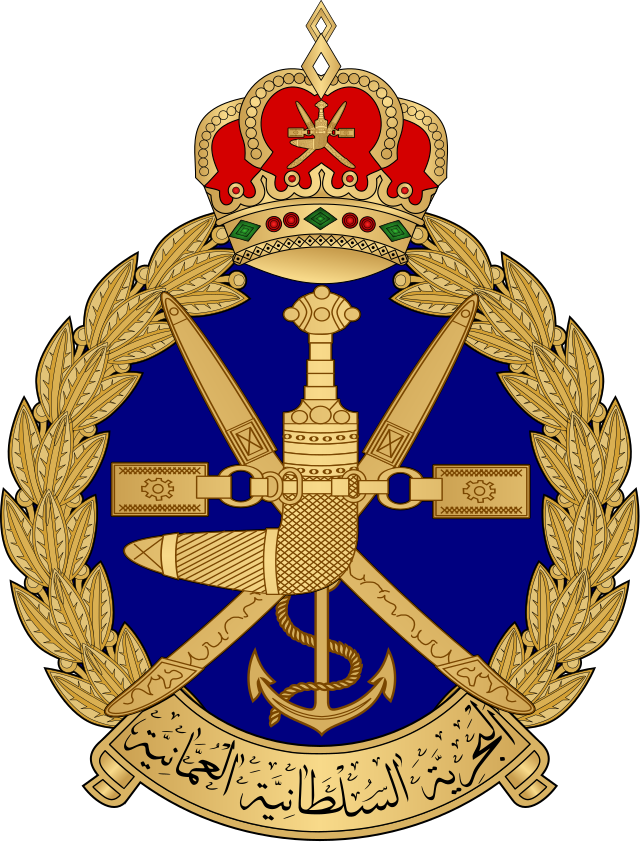 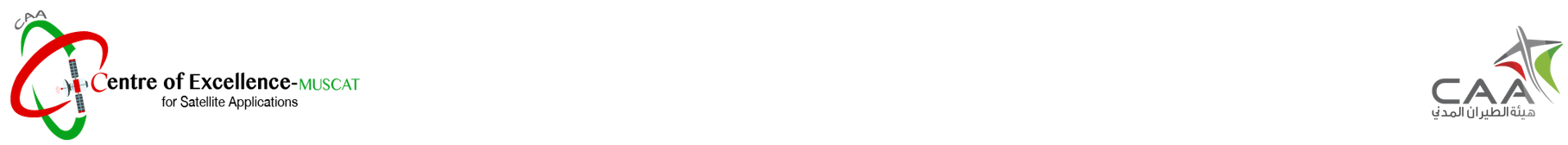 Temperature
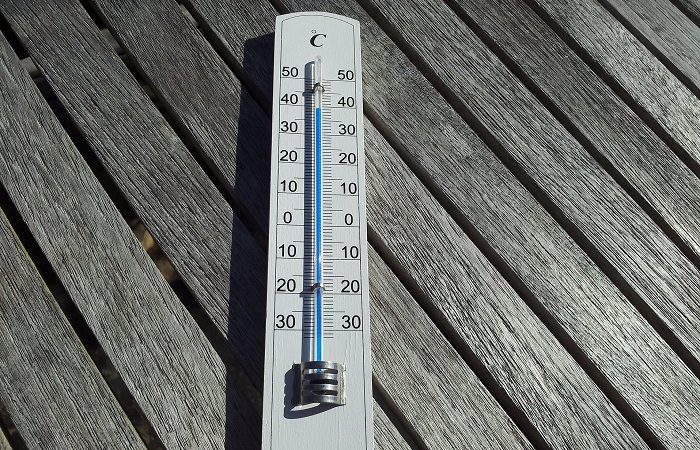 A measurement of how much heat energy the air molecules.

How to obtain it:
Thermometer (Mercury – Liquid in glass)
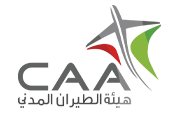 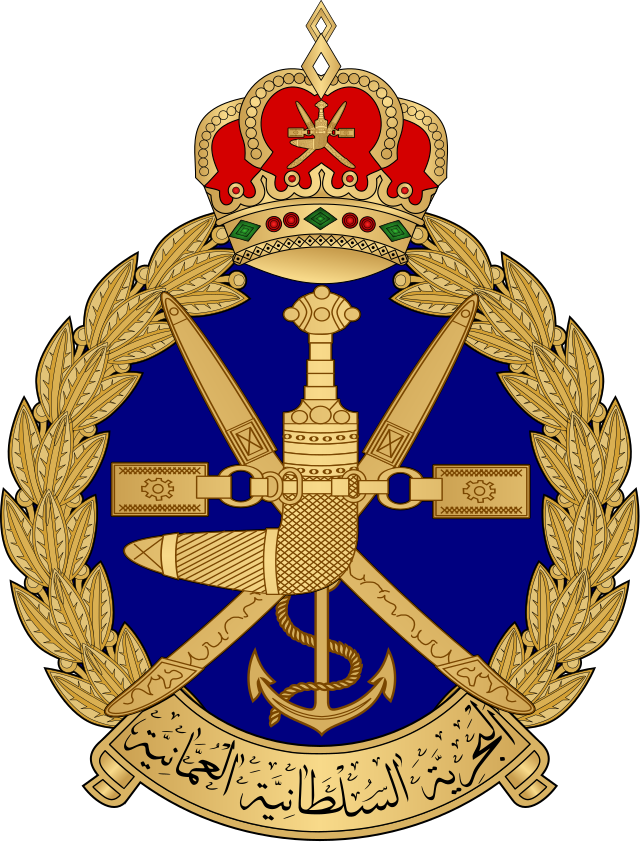 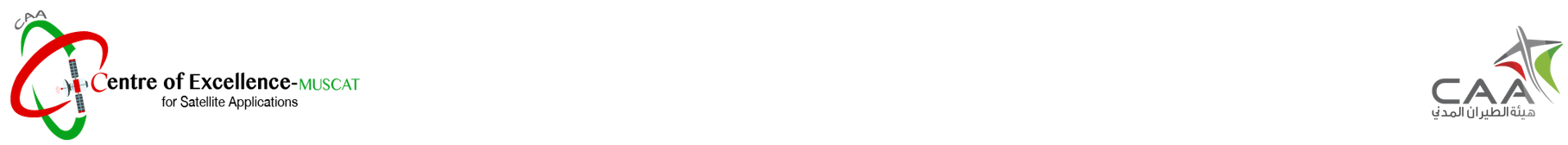 Relative Humidity
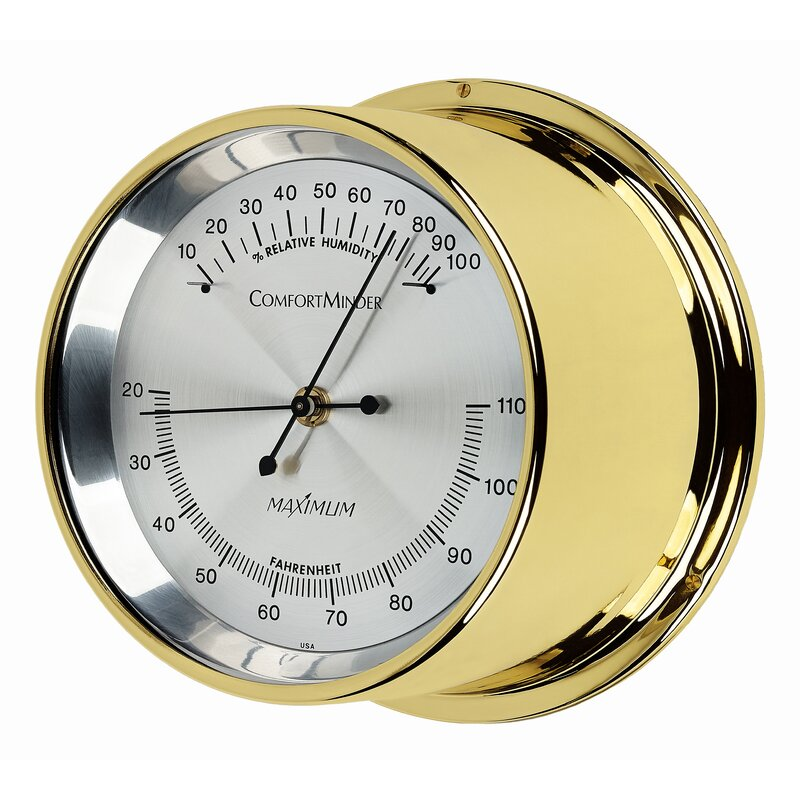 Water vapor content in the atmosphere.

How to obtain it:
Hygrometer
Sling psychrometer
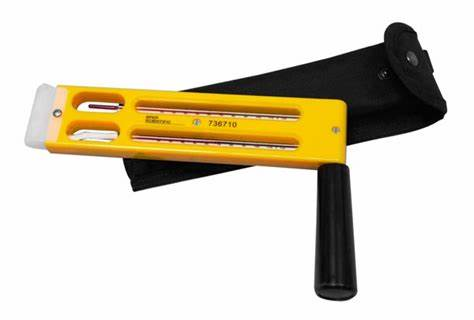 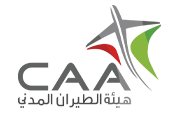 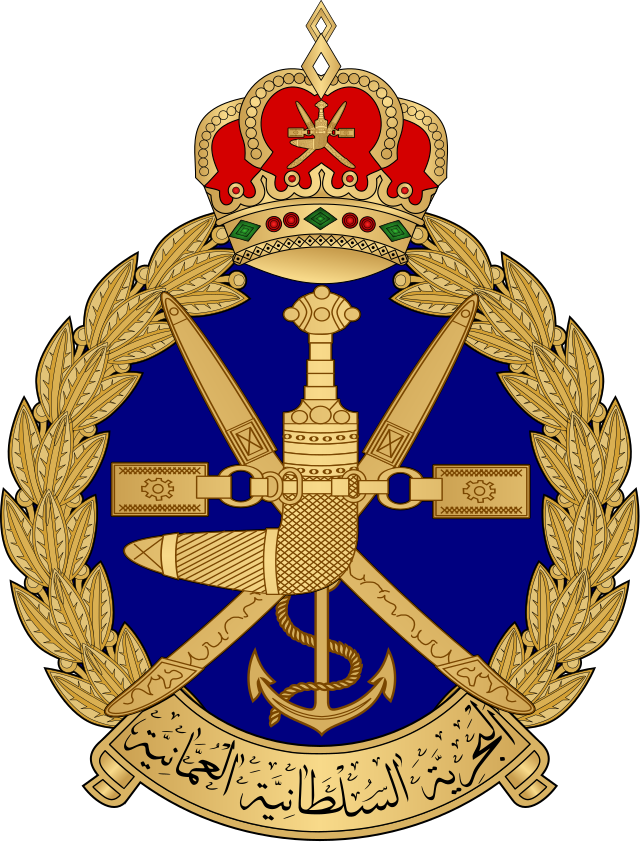 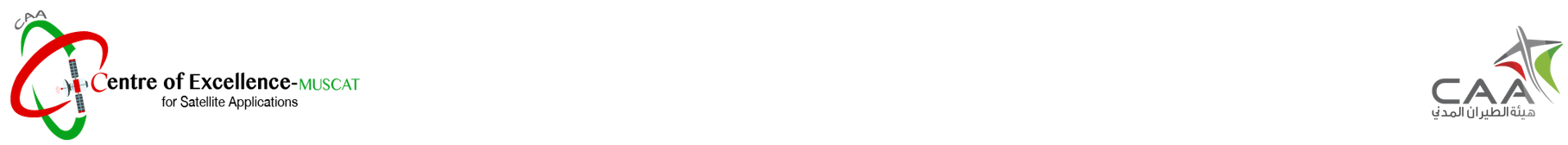 Dew Point
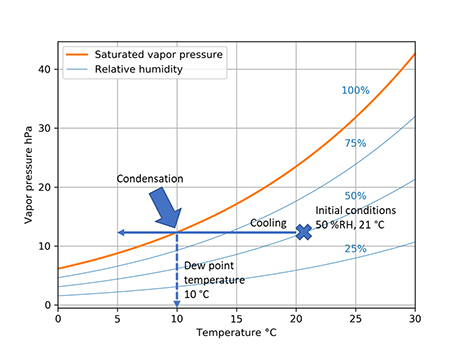 The temperature to which air must be cooled to become saturated

How to obtain it:
Clausius-Clapeyron equation
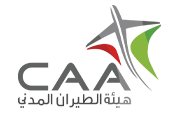 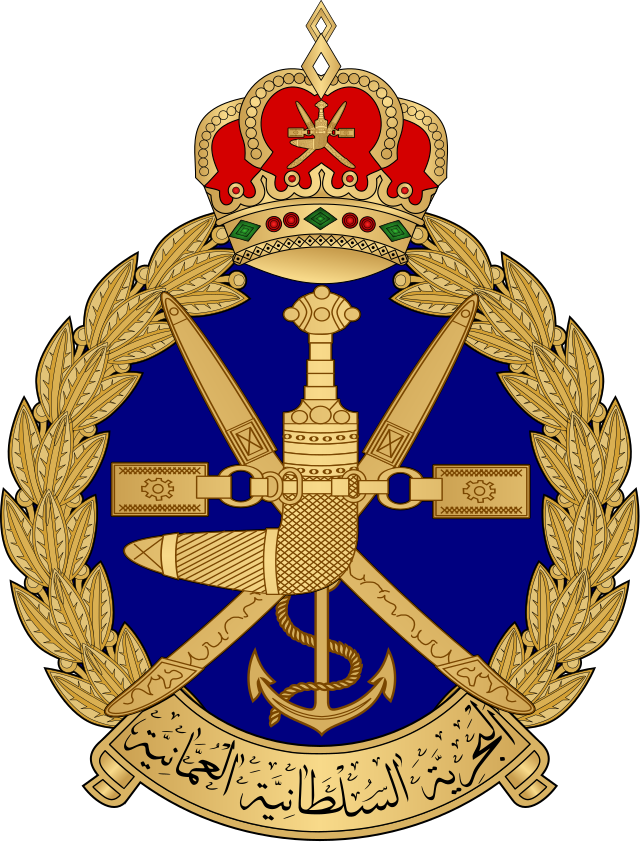 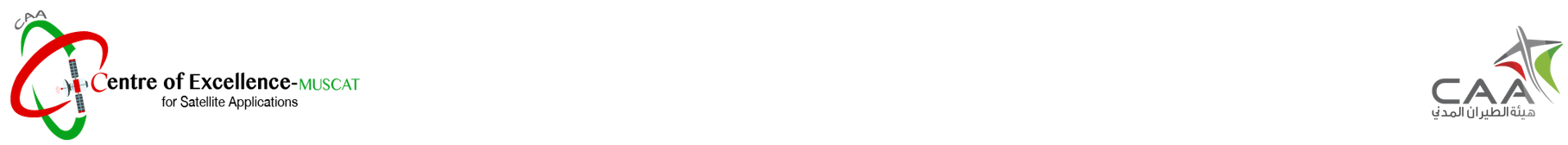 A mass of condensed watery vapor floating in the atmosphere
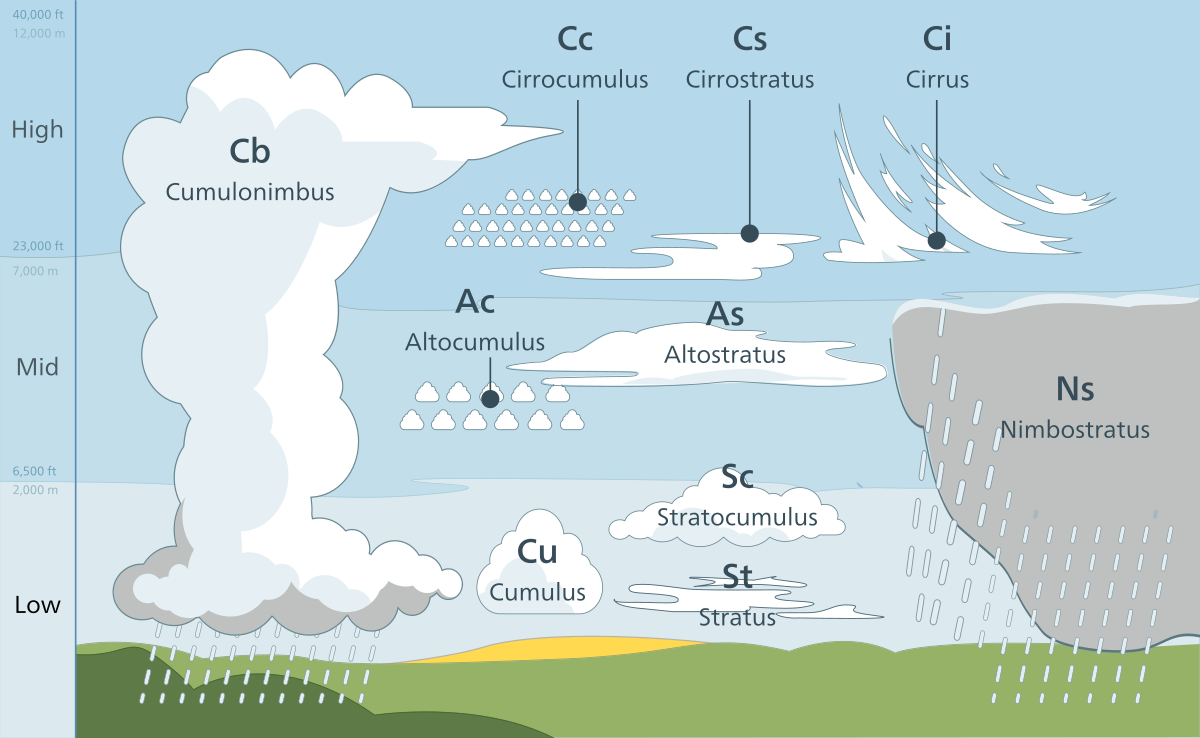 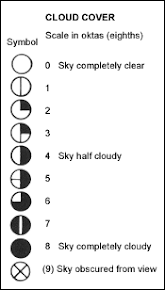 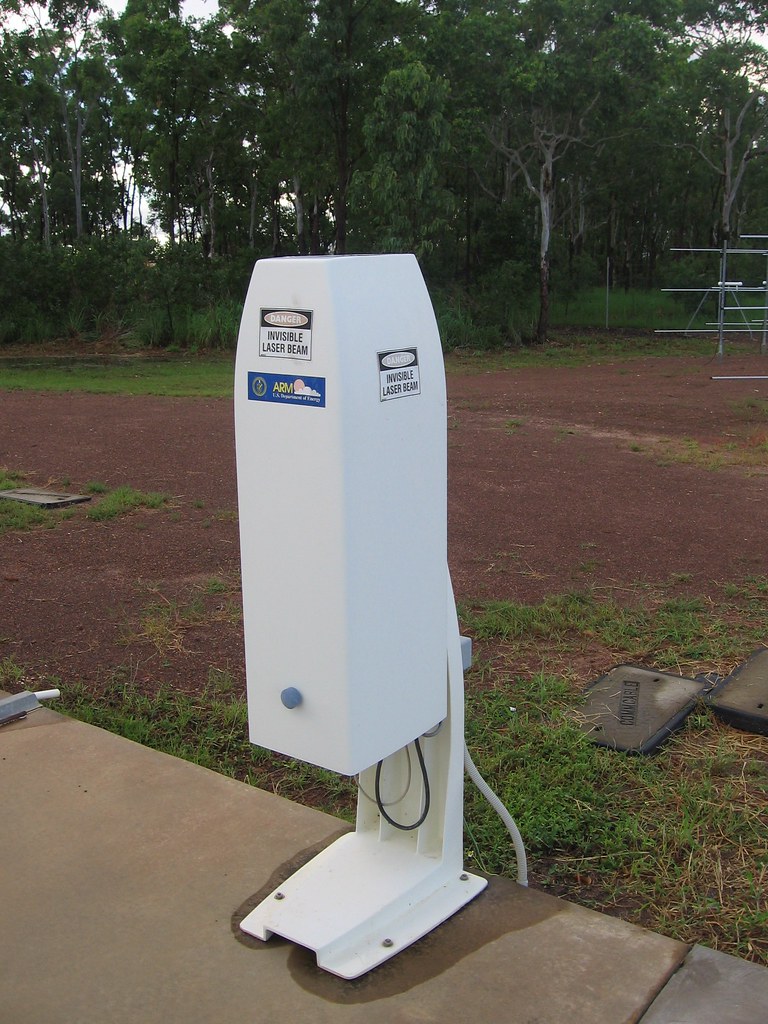 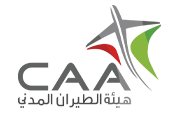 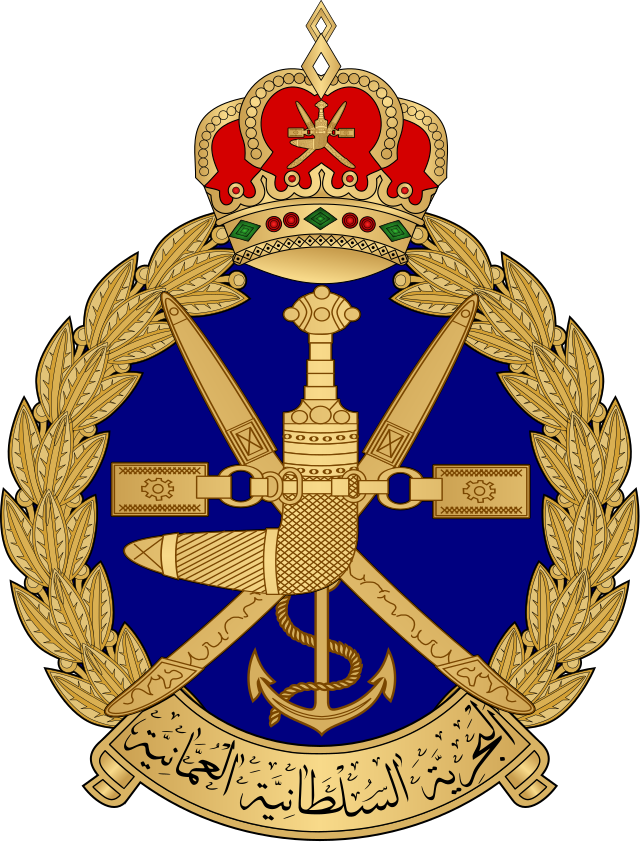 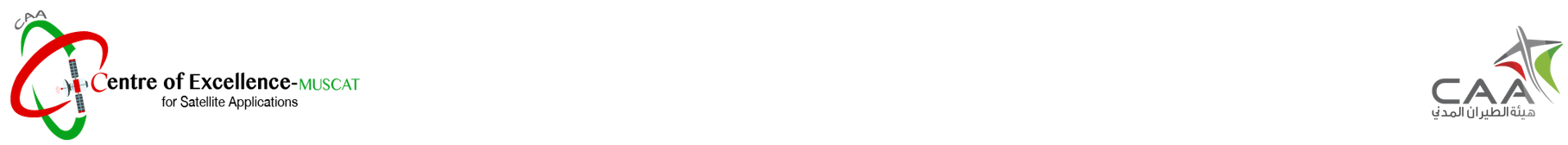 Precipitation
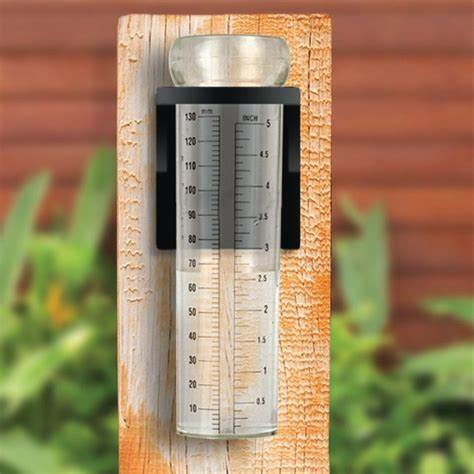 rain, snow, sleet, or hail that falls to or condenses on the ground

How to obtain it:
Rain Gauge
Tipping Bucket
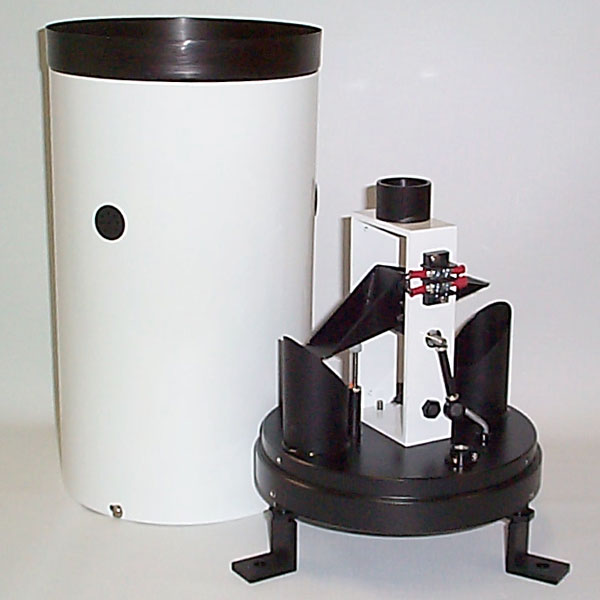 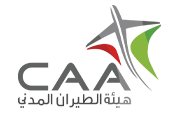 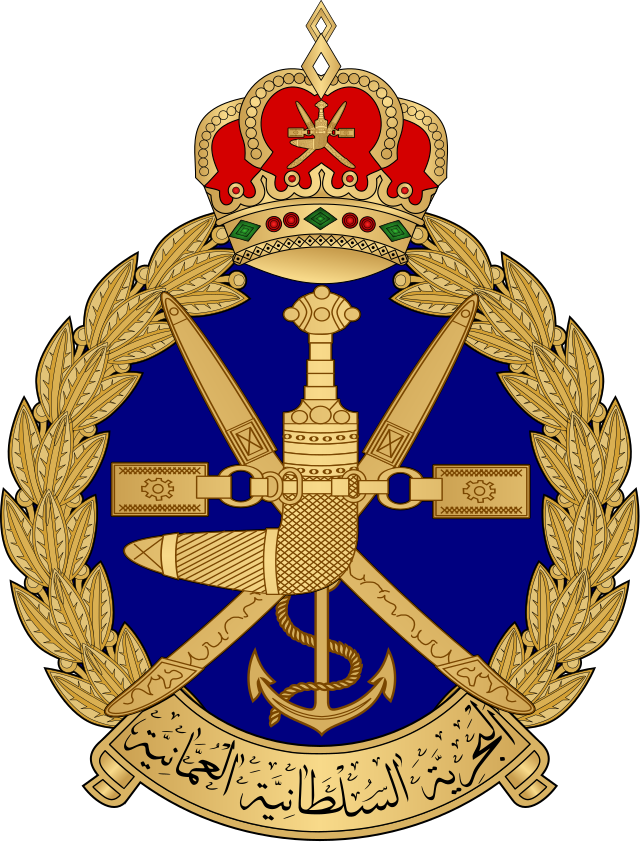 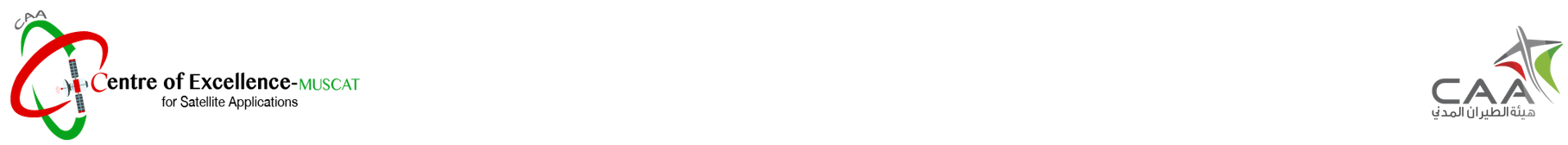 Scan this please
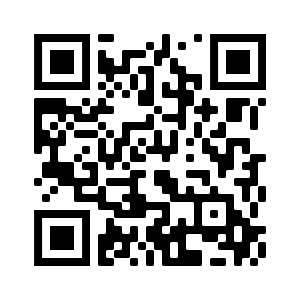